Hajoamislaki
Aktiivisuus
Hetkellinen aktiivisuus
Hajoamislaki
Hajoamisvakio ja puoliintumisaika
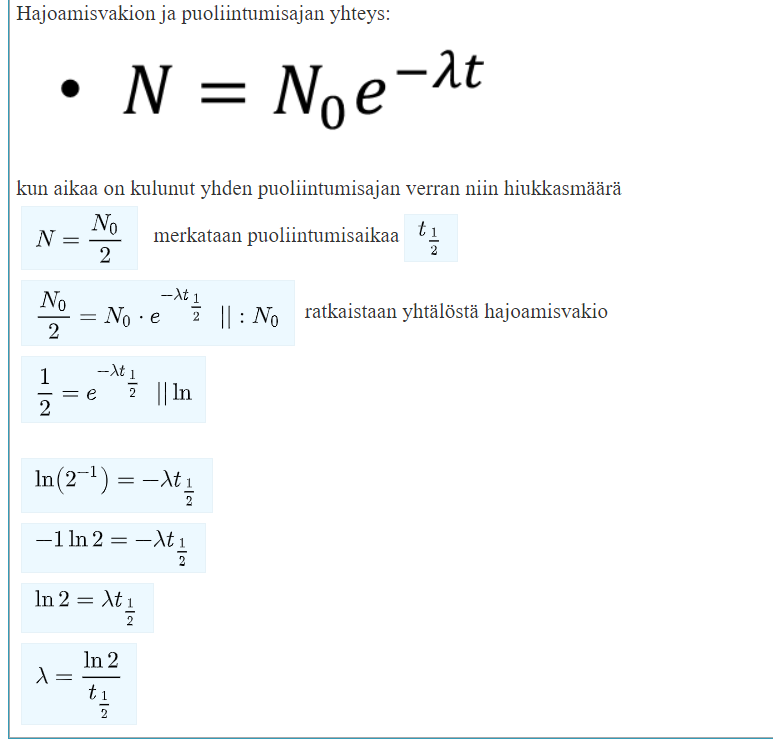 Radiohiiliajoitus
Käytetään historian tutkimuksessa
Saadaan ikä selvittämällä hiilen aktiivisuus
Kun tiedetään aktiivisuus näytteen valmistamishetkellä ja aktiivisuus nyt, voidaan laskea näytteen ikä
Elävän olennon ruoka pitää hiili-14 pitoisuuden vakiona. Kuollessa hiili 14 lähtee laskemaan
Tehtäviä
11-1, (11-2), 11-3, 11-4, 11-5, 11-10